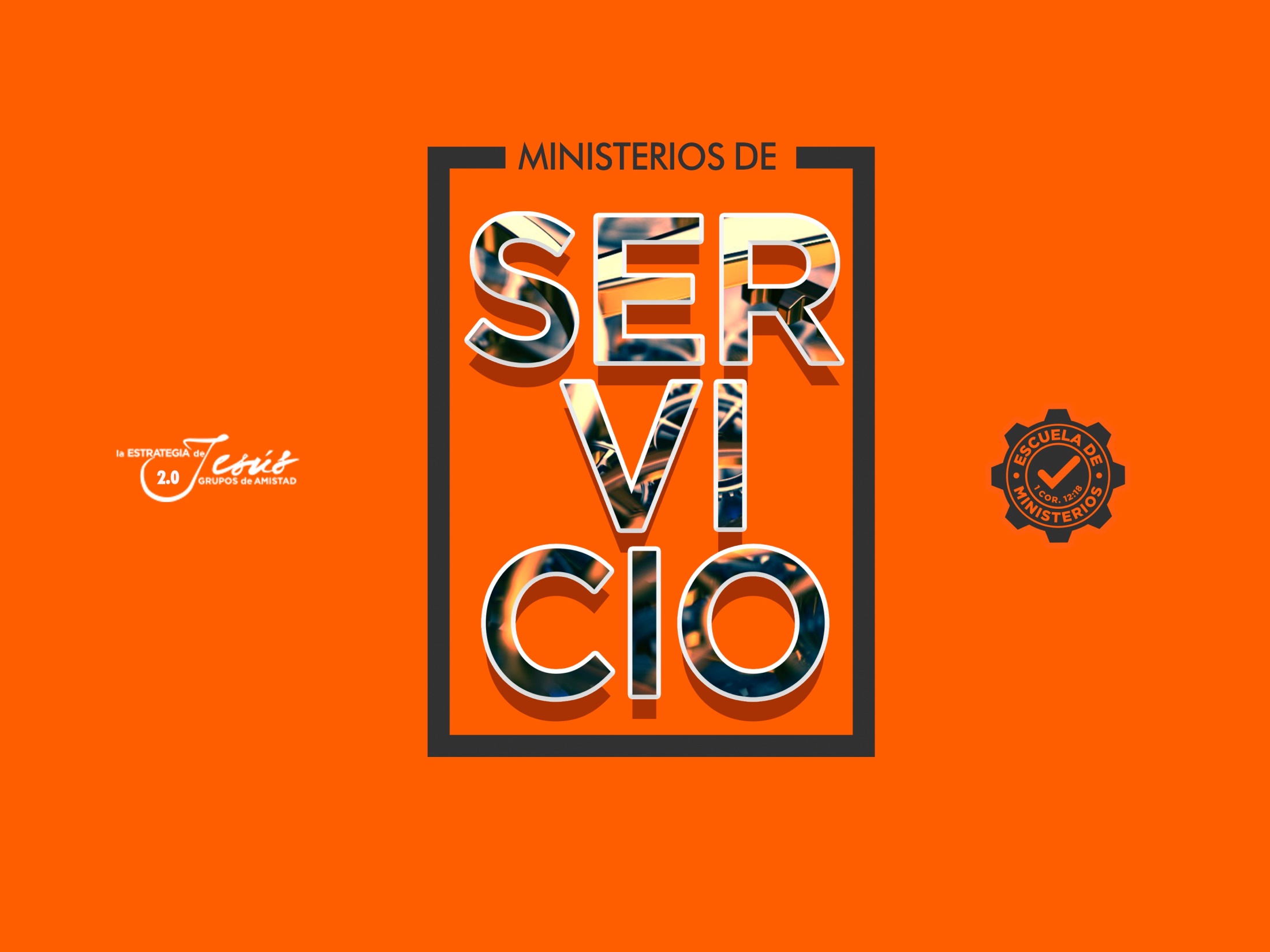 STAFF EN LA IGLESIA
Colosenses 3:23,24:
 
“Y todo lo que hagáis, hacedlo de corazón, como para el Señor y no para los hombres; sabiendo que del Señor recibiréis la recompensa de la herencia, porque a Cristo el Se- ñor servís”.
INTRODUCCIÓN
La palabra Staff, significa: “Conjunto de personas que forman un cuerpo o equipo de estudio, información o asesoramiento en una empresa u organización”.
En ese sentido, Staff sería todo el ministerio de la Iglesia. Incluyendo ministros, diáconos, ayudas ministeriales, liderazgo en general. Todos somos parte de un staff. Somos ese conjunto o cuerpo de Cristo, donde todos participamos como Núcleo. En nuestras reuniones, hay información, también asesoría en nuestra organización.
Es por ello, que Proverbios 11:14, lo presenta así: 
“Donde no hay dirección sabia, caerá el pueblo; más en la multitud de CONSEJEROS hay seguridad”.
 
Todos somos parte del Staff. 
Aunque de alguna manera, se le ha dado solo al equipo que funciona como el encargado de acomodar el mobiliario de nuestros eventos. Tales como sillas, mesas, atriles, púlpitos. Quizás también los encargados de poner la iluminación, letreros y lonas. 
Ayudar en aquello que sea necesario, para la organización de un evento.
Es por ello, que la palabra de Moisés en Éxodo 35:30-35; aplica para definir el staff:
“Y dijo Moisés a los hijos de Israel: Mirad, Jehová ha nombrado a Bezaleel hijo de Uri, hijo de Hur, de la tribu de Judá; y lo ha llenado del Espíritu de Dios, en sabiduría, en inteligen- cia, en ciencia y en todo arte, para proyectar diseños, para trabajar en oro, en plata y en bronce, y en la talla de piedras de engaste, y en obra de madera, para trabajar en toda labor ingeniosa. Y ha puesto en su corazón el que pueda enseñar, así él como Aholiab hijo de Ahisamac, de la tribu de Dan; y los ha llenado de sabiduría de corazón, para que hagan toda obra de arte y de invención, y de bordado en azul, en púrpura, en carmesí, en lino fino y en telar, para que hagan toda labor, e inventen todo diseño”.
Cuando leemos 2 Crónicas 34:10, podemos tener una mejor idea: 
“Y lo entregaron en mano de los que hacían la obra, que eran mayordomos en la casa de Jehová, los cuales lo daban a los que hacían la obra y TRABAJABAN EN LA CASA DE JEHOVÁ, PARA REPARAR Y RESTAURAR EL TEMPLO”.
Los que son parte de staff, en el sentido del servicio a nuestros eventos, deberán tener las siguientes cualidades:
I.- PROYECTAR DISEÑOS
“para proyectar diseños, para trabajar en oro, en plata y en bronce, y en la talla de piedras de engaste, y en obra de madera”.  Éxodo 35:32,33.
 
Si algo necesitamos en nuestros eventos, son personas que puedan proyectar diseños. 
Sería excelente el poder contar en este equipo, con personas como arquitectos, diseñadores de interiores, diseñadores gráficos, floristas, etc.
Que puedan hacer proyectos, para trabajar con diferentes materiales. El pasaje nos habla de varios materiales. 
En nuestros días hay muchos materiales que podemos usar, para mejorar, embellecer, o que sea más funcional para nuestro evento.
Ocupamos:
 Planear
Alcance o publicidad
Transmitir (proyección o comunicación)
Realización de lo planeado, de manera correcta
Influir para bien con lo que hacemos
Necesidad de reflejar una pasión con lo que hacemos
II.- TRABAJAR EN TODA LABOR INGENIOSA
“para trabajar en toda labor ingeniosa…”. Éxodo 35:33.
 Debemos pedirle a Dios, nos de ingenio para hacer nuestra labor. Hay que hacer las cosas de una manera excelente, quitar toda clase de mediocridad. Si vas a barrer, hazlo bien. 
Si vas a trapear, hazlo de la mejor manera. No lo estás haciendo para cualquier patrón, lo estás haciendo para el rey de Reyes.
En Lucas 16:8 Jesús refirió una parábola: 
“Más tarde, el patrón elogió al administrador deshonesto porque lo que había hecho era muy astuto. Sí, cuando se trata de negocios con sus semejantes, LA GENTE MUNDANA ES MÁS ASTUTA QUE LA GENTE ESPIRITUAL”. PDT.
En Proverbios 24:6 “Porque con INGENIO harás la guerra, y en la multitud de consejeros está la victoria”.
III.- PODER ENSEÑAR A OTROS
Cuando hablamos de discípulos, solo pensamos en personas que ganamos para Cristo; y que ellos ganen también gente para su obra. Pero el “id y haced discípulos…”, aplica para toda área de nuestra iglesia.
 
Es decir, el ministro debe reproducir ministros. El diácono, debe ganarse almas y formar nuevos diáconos. El que está como ujier, debe formar ujieres. 
El músico, debe ganarse personas que toquen instrumentos de afuera; o formar nuevos músicos.
Por supuesto, que los que son de Staff, deberán reproducir nuevos integrantes para su ministerio. El electricista, si no logra ganar personas del mundo; deberá enseñar a otros todo lo que tiene que ver con su profesión.
 
Lo mismo para carpinteros, electricistas, plomeros, pintores, soldadores, etc.
IV.- LLENAR A OTROS DE SABIDURÍA DE CORAZÓN
“…y los ha llenado de sabiduría de corazón”. Éxodo 35:35.
 
Falsamente, hay la idea que solo los que estamos en ministerios formales de la Iglesia; debemos buscar la santidad, ser espirituales. Pero si lo enfatizamos en la santidad, Hebreos 12:14 afirma, que: 
“Seguid la paz con todos, y la santidad, SIN LA CUAL NADIE VERÁ AL SEÑOR”.
En otras palabras, ocupamos que cualquier ministerio, sea lleno de sabiduría de corazón. 
Que busquemos la presencia de Dios en cualquier cosa que hagamos. Si se pinta la iglesia, se haga con sabiduría. Pero aquí podemos ir más allá, no solo se trata de pintar. Los de Staff pudieran si lo hacen con sabiduría  ver la manera que no se ensucie tanto.
Sabemos que hablar de sabiduría, es básicamente el temor a Jehová. 
Pero cuando hablamos de sabiduría de corazón, estamos afirmando tener un corazón que agrade a Dios.
Hechos 13:22 comenta esto: 
“de quien dio también testimonio diciendo: He hallado a David hijo de Isaí, varón conforme a mi corazón, quien hará todo lo que yo quiero”.
V.- PARA QUE HAGAN TODA OBRA DE ARTE Y DE INVENCIÓN
“…para que hagan toda obra de arte y de invención, y de bordado en azul, en púrpura, en carmesí, en lino fino y en telar”. Éxodo 35:35.
 
Si Dios te ha llamado, te ha limpiado; te ha bendecido, lo ha hecho para usarte. El texto anterior, empieza con puntos suspensivos; porque es parte del mismo versículo. Lo que antecede dice: “…y los ha llenado de sabiduría de corazón”.
Dios quiere usarte, en toda obra de arte e invención. Déjate usar por Dios. Deja que él dirija tus talentos.
 
Nehemías 1:11, de manera extraordinaria; expresa su deseo: “Te ruego, oh Jehová, esté ahora atento tu oído a la oración de tu siervo, y a la oración de tus siervos, quienes desean REVERENCIAR tu nombre; concede ahora buen éxito a tu siervo, y dale gracia delante de aquel varón. Porque yo servía de copero al rey”.
No importa qué haces, sino para quién lo haces. 
Tu deseo debe ser: reverenciar el nombre del Señor. 
Que lo que hagas, enaltezca a nuestra gran Dios.
V.- PARA QUE HAGAN TODA LABOR
Los que pertenecen al ministerio de Staff, en estas sencillas palabras les definimos su función principal:
 
“para que hagan toda labor…”. Éxodo 35:35.
 
Es decir, todo lo que sea necesario para la obra del Señor.
La importancia de la diversidad de los ministerios en la iglesia, es que cada quien hace su parte.
 
Así como los discípulos ocuparon diáconos para servir las mesas, el pastor o los ministros no podemos hacer todo o de todo. 
Ocupamos ministerios diversos, y cada quien enfocado en su área.
Mira lo que enseña 2 Crónicas 35:15: 
“Asimismo los cantores hijos de Asaf estaban en su puesto, conforme al mandamiento de David, de Asaf y de Hemán, y de Jedutún vi- dente del rey; también los porteros estaban a cada puerta; y NO ERA NECESARIO QUE SE APARTASEN DE SU MINISTERIO, porque sus hermanos los levitas preparaban para ellos”.
Imagine usted, que los cantores dejen de ensayar para preparar los eventos. 
Que los que ministramos la palabra, dejemos de preparar predicaciones y conferencias, porque hay que ir poner lonas. 
Es por eso tan importante, que exista este ministerio de Staff.
No es necesario que nos apartemos de nuestro ministerio, porque ya hay un ministerio que hace lo suyo respectivamente.
VII.- PARA QUE INVENTEN TODO DISEÑO
“E inventen todo diseño…”. Éxodo 35:35.
 Cuando se inventa un diseño, o cuando se concibe una idea extraordinaria; lo importante es que se lleve a cabo.
 Se dice, que “si Dios da la visión o inspiración; también da la provisión”. 
Muchos cristia- nos modernos, estamos acostumbrados que nos resuelvan todo. Si nos han puesto en un servicio o ministerio, debemos sacarlo adelante.
Un ejemplo de ello, son los recursos. Queremos que el pastor o la iglesia provea los recursos. 
Pero, ¿Por qué no lo hacemos nosotros? 
Las palabras de José a Faraón fueron muy atinadas:
CONSEJO DE JOSE A FARAON

PONER LIDERES PRUDENTES Y SABIOS 
“Por tanto, provéase ahora Faraón de un varón prudente y sabio, y póngalo sobre la tierra de Egipto”. 
                                            Génesis 41:33.
2.- EJECUTAR UN PLAN PARA PROVISIÓN
 
“Haga esto Faraón, y ponga gobernadores sobre el país, y quinte la tierra de Egipto en los siete años de la abundancia. Y junten toda la provisión de estos buenos años que vienen, y recojan el trigo bajo la mano de Faraón para mantenimiento de las ciudades; y guárdenlo. Y esté aquella provisión en depósito para el país, para los siete años de hambre que habrá en la tierra de Egipto; y el país no perecerá de hambre”. Génesis 41:34-36.
B.  RESPUESTA DE FARAÓN A JOSE
 
1.- LE GUSTÓ LA PROPUESTA
 
“El asunto pareció bien a Faraón y a sus siervos…”. 
                                                  Génesis 41:37.
2.  APROBACIÓN COMO HOMBRE DE DIOS

“y dijo Faraón a sus siervos: ¿Acaso hallaremos a otro hombre como éste, en quien esté el espíritu de Dios? Y dijo Faraón a José: Pues que Dios te ha hecho saber todo esto, no hay entendido ni sabio como tú”. Génesis 41:38, 39.
3. LO NOMBRA COMO EL LÍDER
 
“Tú estarás sobre mi casa, y por tu palabra se gobernará todo mi pueblo; solamente en el trono seré yo mayor que tú. Dijo además Faraón a José: He aquí yo te he puesto sobre toda la tierra de Egipto”.    Génesis 41:40-41.
4.- LE DIO AUTORIDAD
 
“Entonces Faraón quitó su anillo de su mano, y lo puso en la mano de José, y lo hizo vestir de ropas de lino finísimo, y puso un collar de oro en su cuello;
y lo hizo subir en su segundo carro, y pregonaron delante de él: ¡Doblad la rodilla!; y lo puso sobre toda la tierra de Egipto. Y dijo Faraón a José: Yo soy Faraón; y sin ti nin- gún alzará su mano ni su pie en toda la tierra de Egipto”. Génesis 41:42-44.
Tenemos ejemplo de nuestro pastor general, de la Iglesia la Misión; el hermano Elías Páez. 
Si alguien va con él, y le dice: “Hermano, falta este ministerio en la Iglesia...”. 
Nuestro pastor le contestará de inmediato: “hágalo”.
CONCLUSIÓN
Quiero terminar mencionando el caso donde Dios mismo le habla a Moisés, en Números 4:21-26: 
“Además habló Jehová a Moisés, diciendo: Toma también el número de los hijos de Gersón según las casas de sus padres, por sus familias. De edad de treinta años arriba hasta cincuenta años los contarás; todos los que entran en compañía para servir en el tabernáculo de reunión.
ESTE SERÁ EL OFICIO DE LAS FAMILIAS DE GERSÓN, PARA MINISTRAR Y PARA LLEVAR: Llevarán las cortinas del tabernáculo, el tabernáculo de re- unión, su cubierta, la cubierta de pieles de tejones que está encima de él, la cortina de la puerta del tabernáculo de reunión, las cortinas del atrio, la cortina de la puerta del atrio, que está cerca del tabernáculo y cerca del altar alrededor, sus cuerdas, y todos los instrumentos de su servicio y todo lo que será hecho para ellos; así servirán”.
Dios mismo nos da un oficio dentro de la iglesia. Gózate en cualquier ministerio que Dios te ponga. 
Pablo así lo refiere: “Doy gracias al que me fortaleció, a Cristo Jesús nuestro Señor, porque me tuvo por fiel, poniéndome en el ministerio”. 1 Timoteo 1:12.